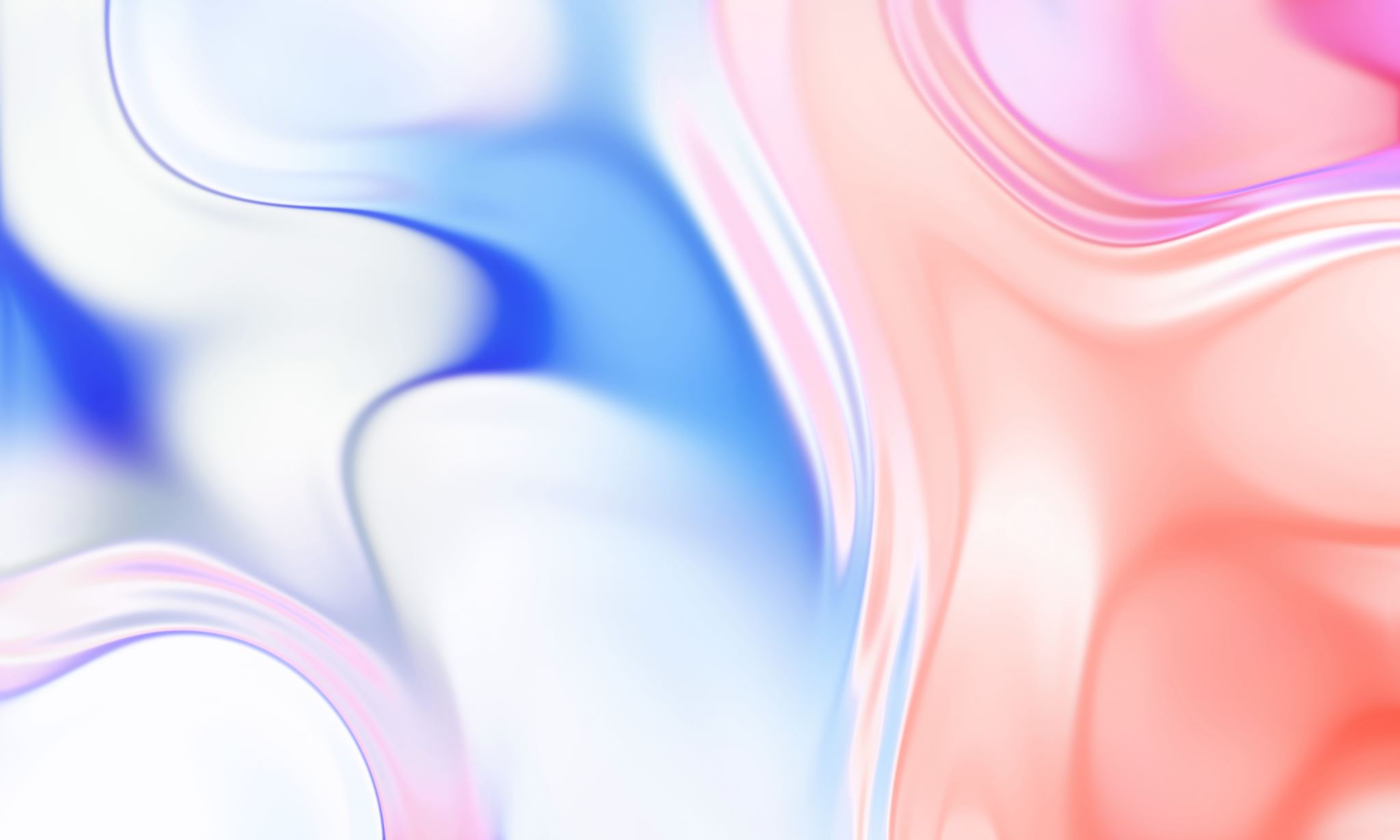 RIGHT TO GOOD ADMINISTRATION
DR KARINA PILARZ
https://www.youtube.com/watch?v=SFeB9fMGJ9k
read the text and prepare for the discussion
What are the most important features of EU administrative law?
What are the most important legal provisions on EU administrative law?
What is the purpose of EU administrative law?
What the right to good administartion is about?
European sources of good administration can be found in:
article 41 of the European Charter of Fundamental Rights, 
European Code of Good Administrative Behaviour,
Council of Europe recommendation to Member States in which principles of good administration are listed.
Article 41 of the Charter of Fundamental Rights of the European Union
RIGHT TO GOOD ADMINISTRATION

1. Every person has the right to have his or her affairs handled impartially, fairly and within a reasonable time by the institutions, bodies, offices and agencies of the Union.
2. This right includes:
(a) the right of every person to be heard, before any individual measure which would affect him or her adversely is taken;
(b) the right of every person to have access to his or her file, while respecting the legitimate interests of confidentiality and of professional and business secrecy;
(c) the obligation of the administration to give reasons for its decisions.
3. Every person has the right to have the Union make good any damage caused by its institutions or by its servants in the performance of their duties, in accordance with the general principles common to the laws of the Member States.
4. Every person may write to the institutions of the Union in one of the languages of the Treaties and must have an answer in the same language.
The authorities of EU countries are bound to comply with the Charter of fundamental rights only when implementing EU law;
fundamental rights are protected by country's constitution.
Chapter 5 of the EU Charter of Fundamental Rights is on citizens' rights. 
This chapter also contains the following rights:

right to vote and to stand as a candidate at elections to the European Parliament,
right to vote and to stand as a candidate at municipal elections,
right of access to documents,
european ombudsman,
right to petition,
freedom of movement and of residence,
diplomatic and consular protection.
read the text and prepare for the discussion
How can we define administrative procedures of the EU?
What are the most important EU rules on administrative procedures?
What is the meaning of the European Code of Good Administrative Behaviour?
What is the role of the European Ombudsman?